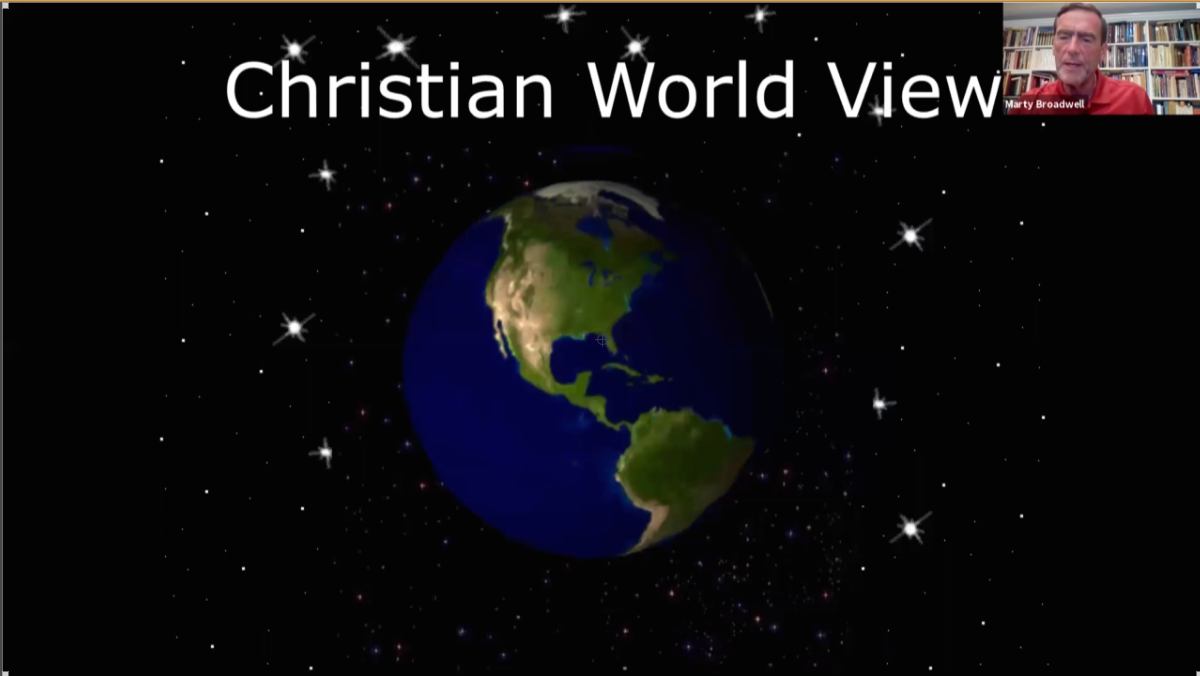 Christian World View Lesson 02  Truth and Knowledge
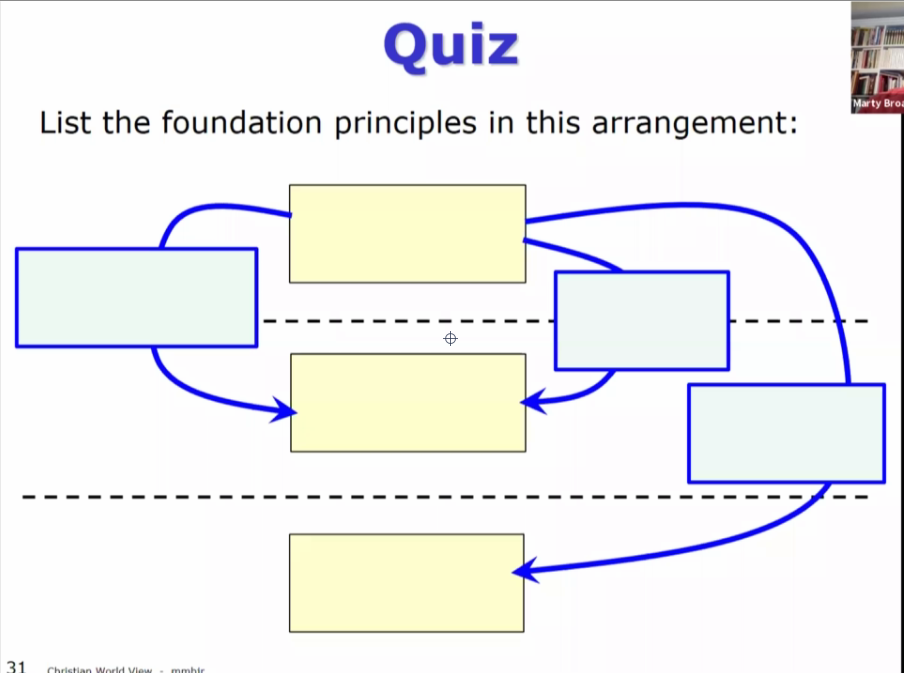 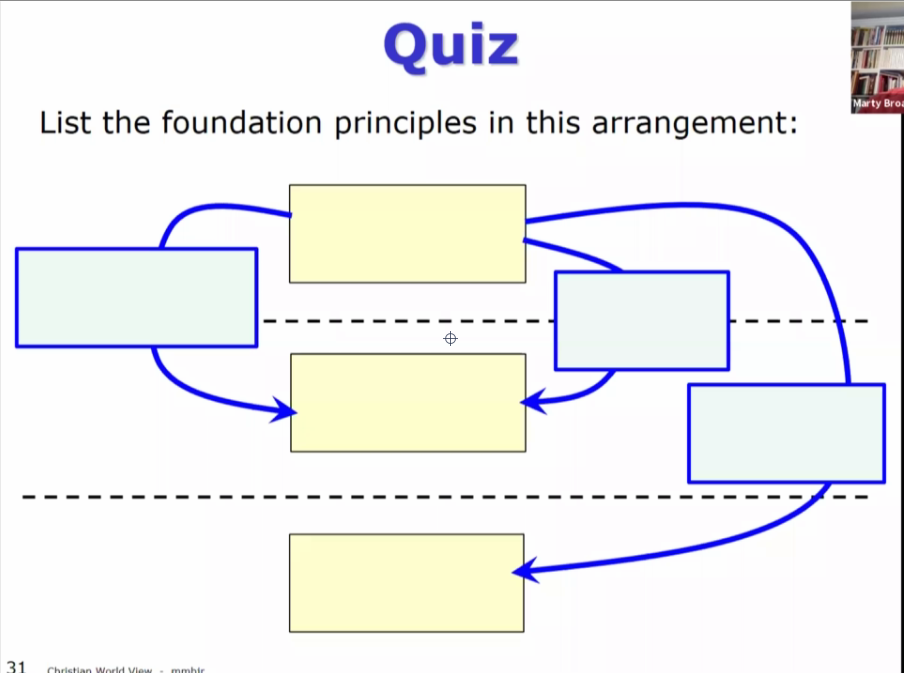 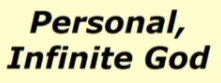 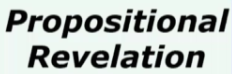 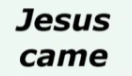 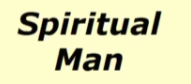 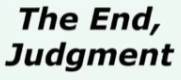 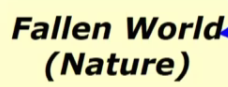 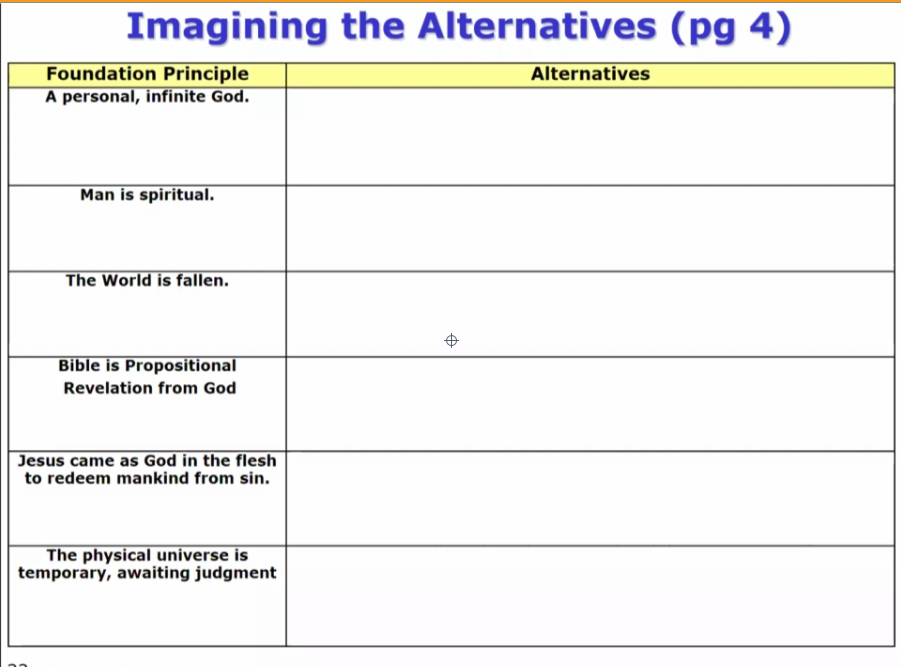 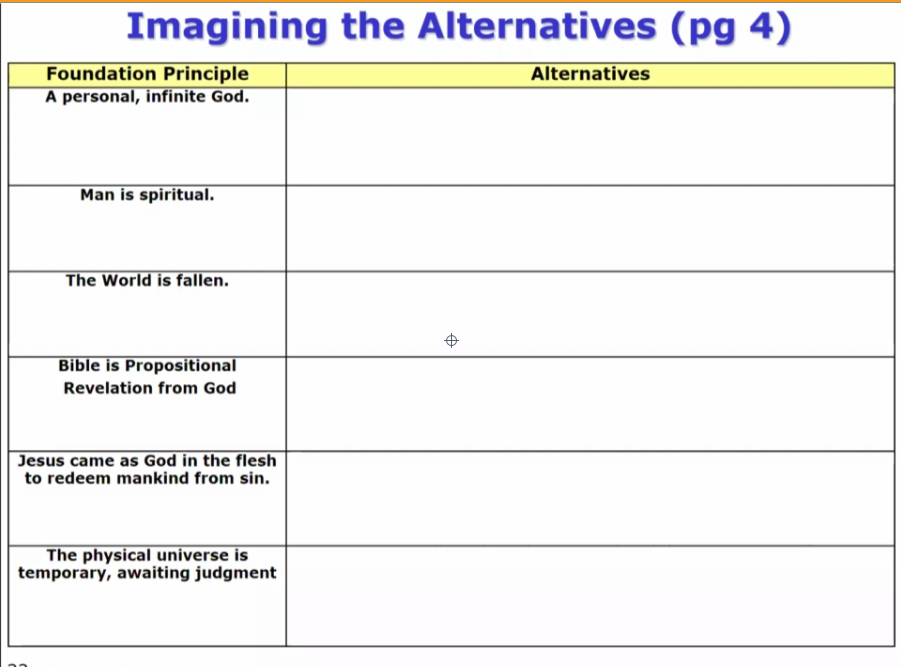 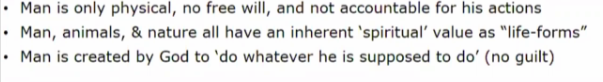 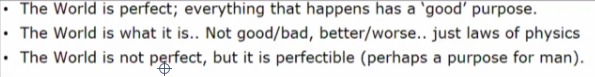 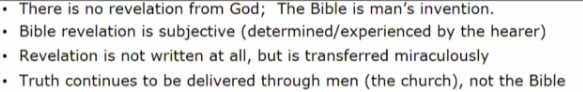 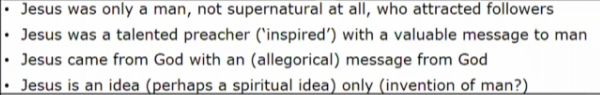 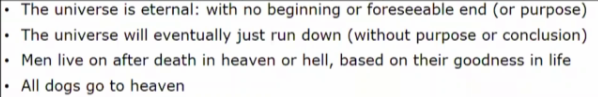 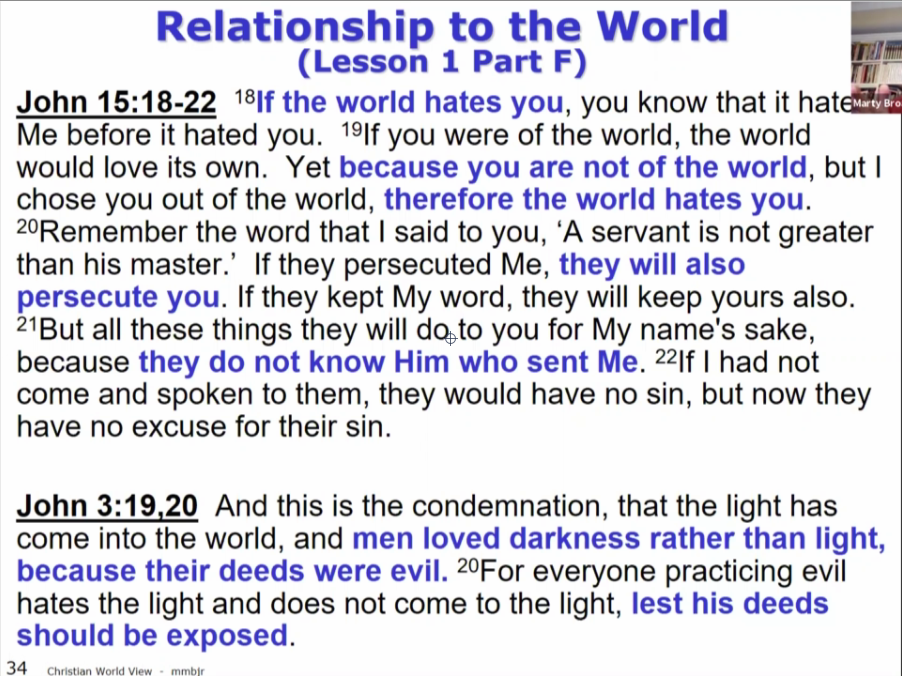 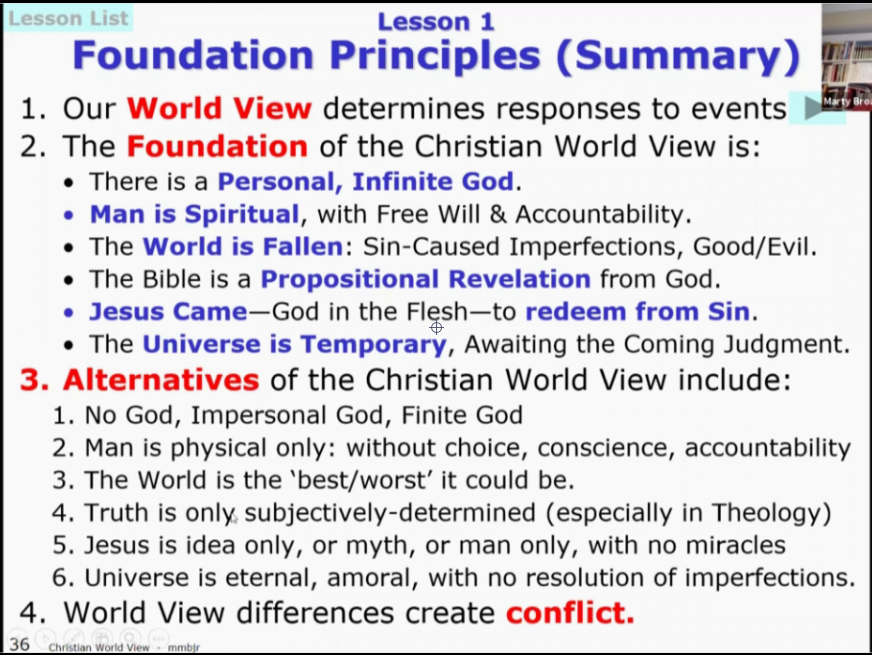 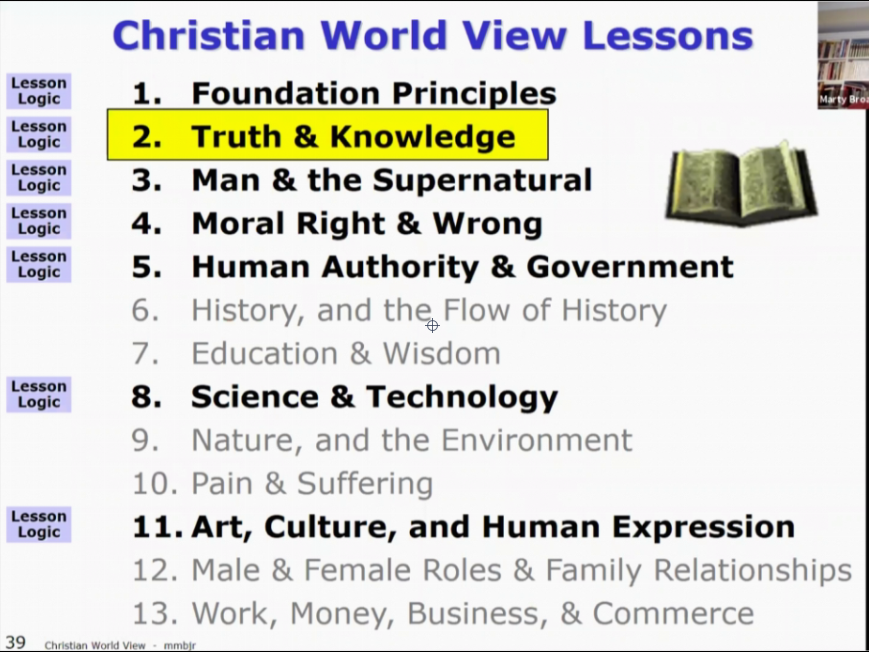 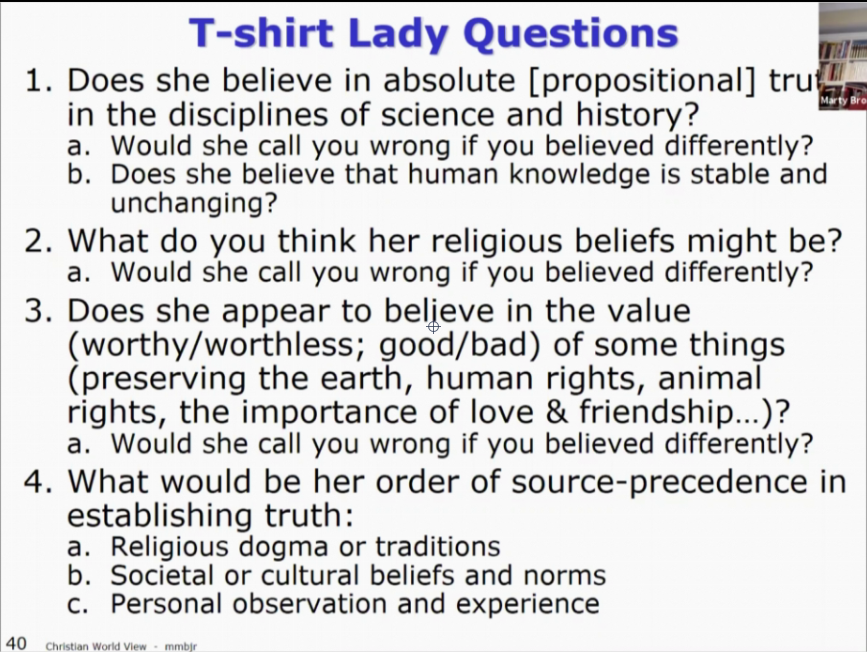 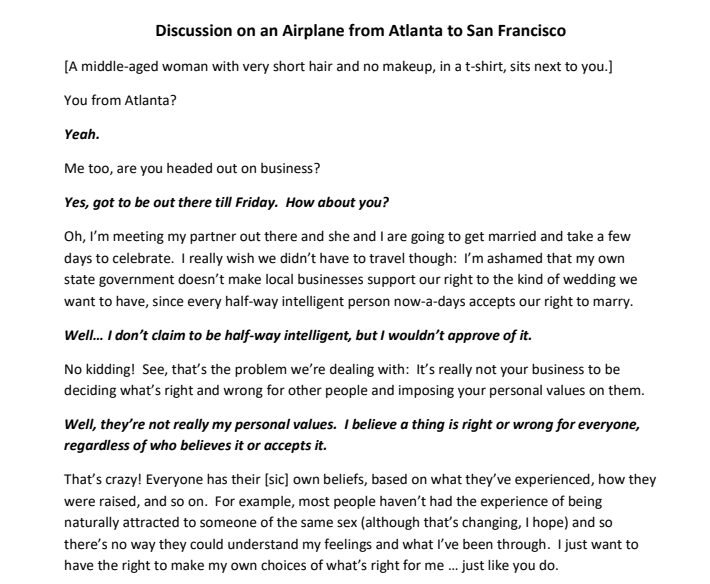 T-Shirt LadyDiscussion on an Airplane from Atlanta to San Francisco
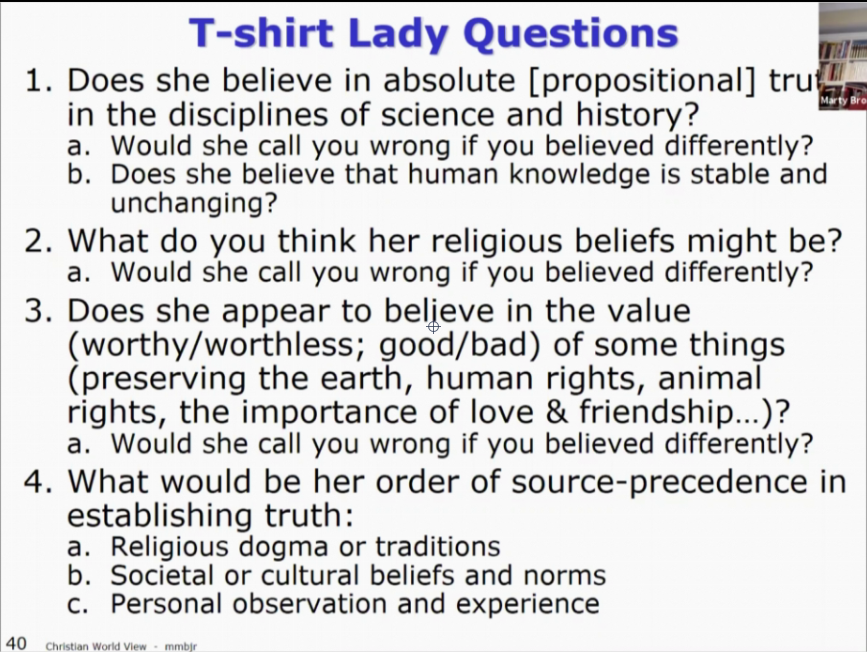 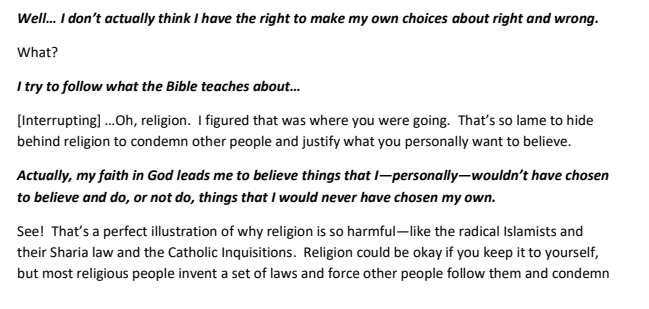 T-Shirt LadyDiscussion on an Airplane from Atlanta to San Francisco
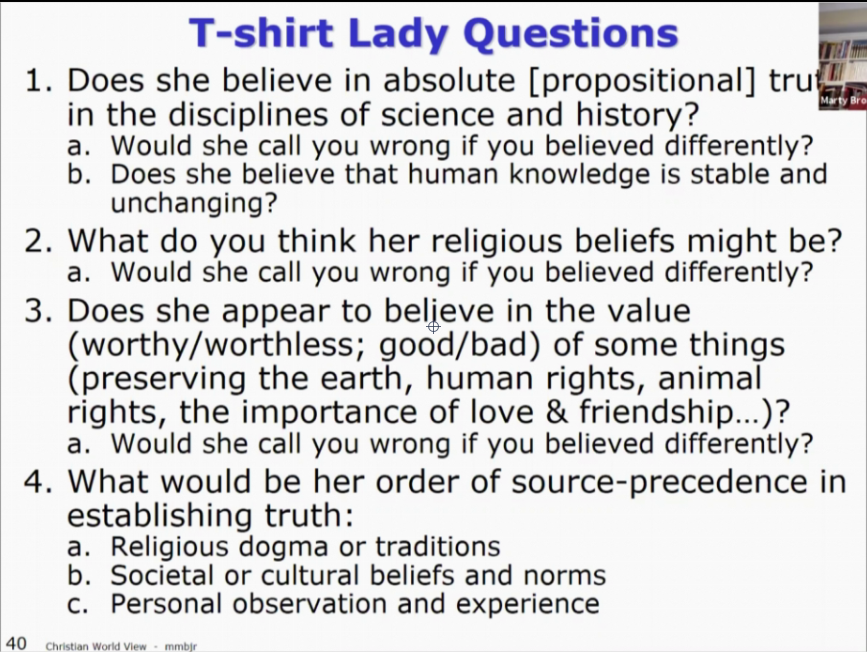 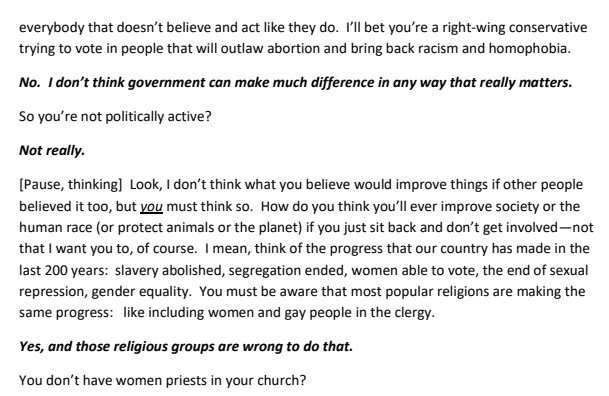 T-Shirt LadyDiscussion on an Airplane from Atlanta to San Francisco
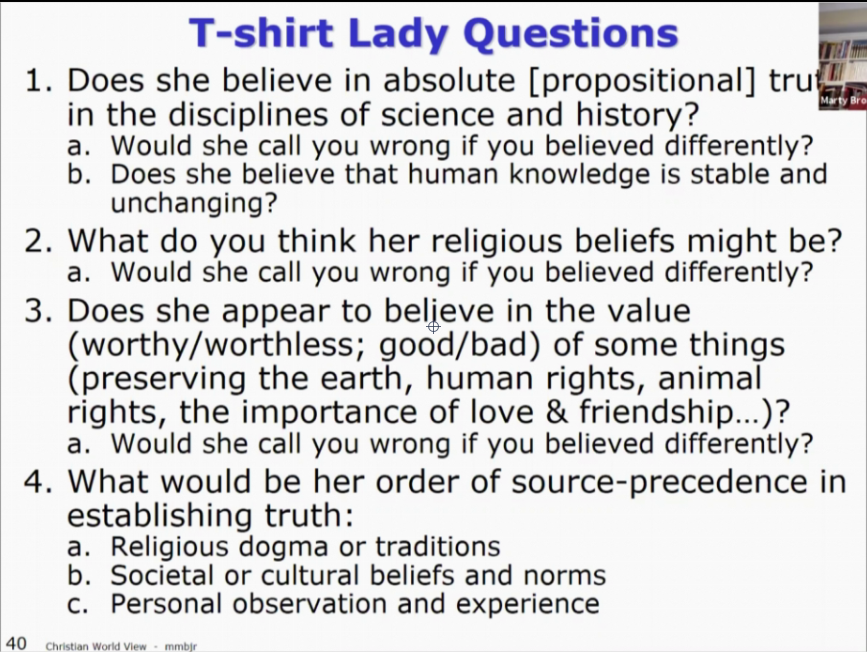 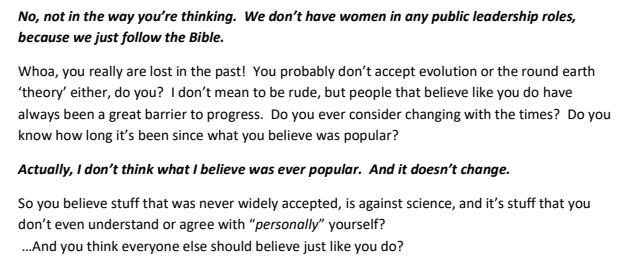 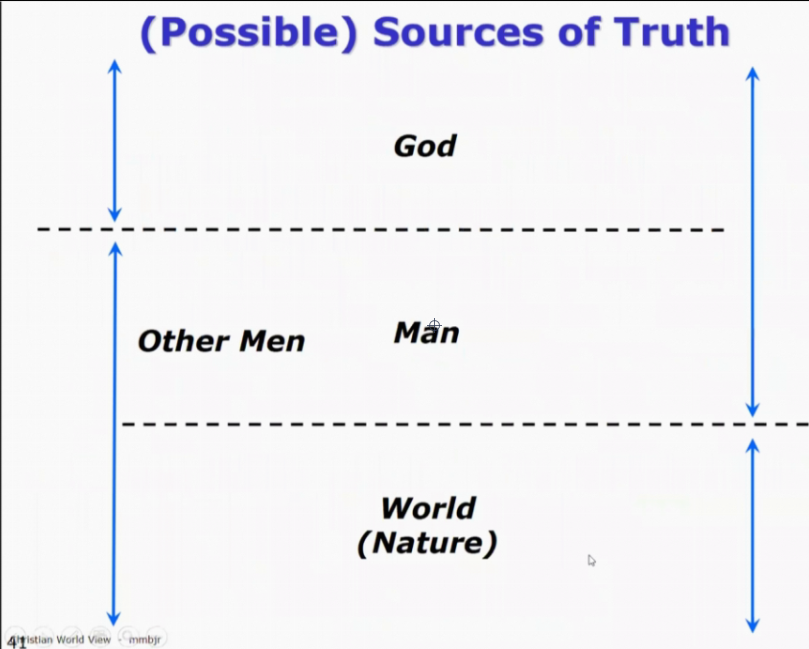 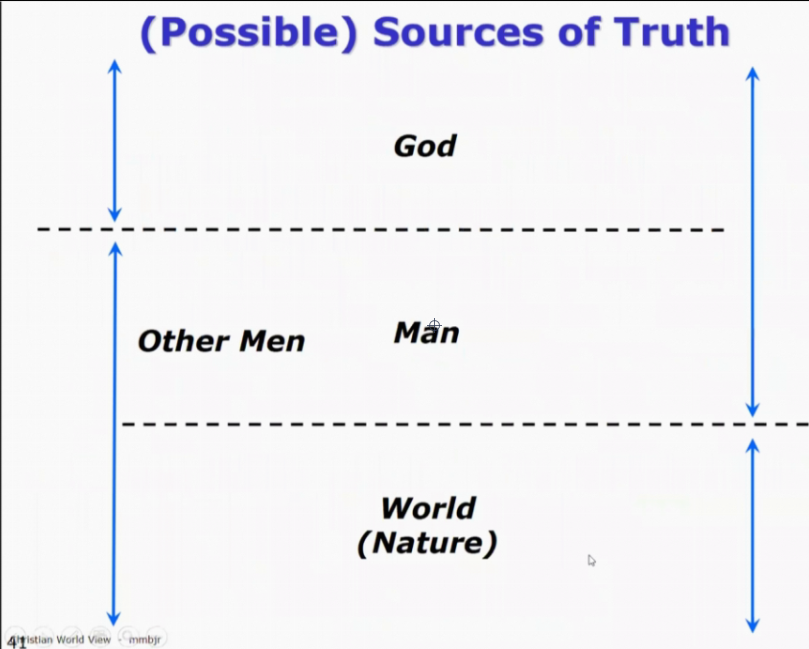 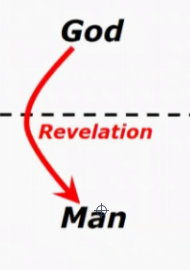 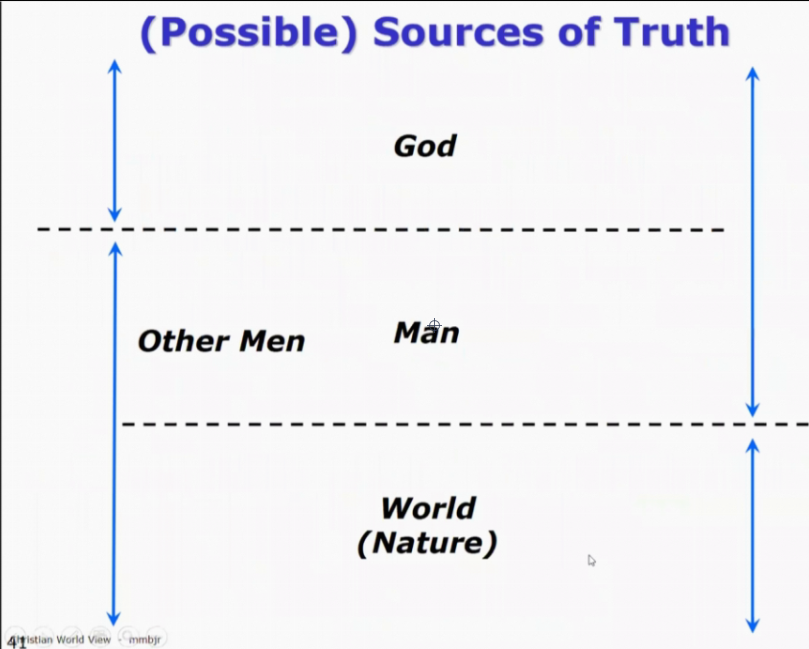 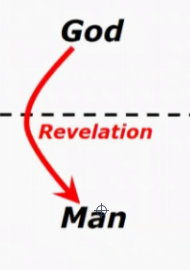 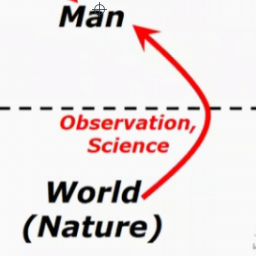 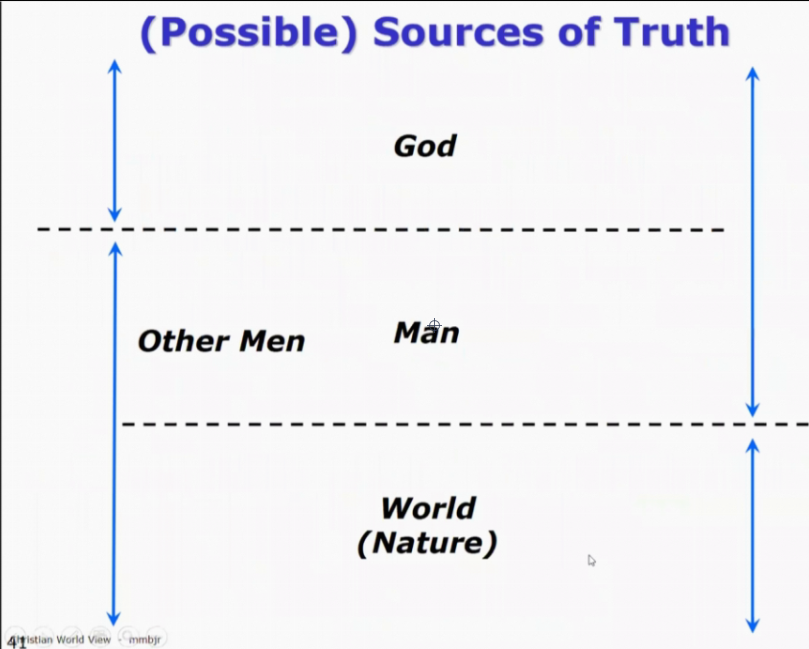 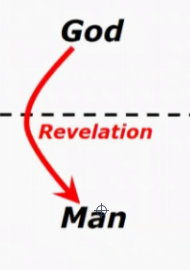 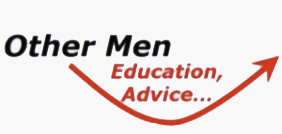 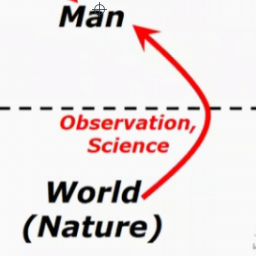 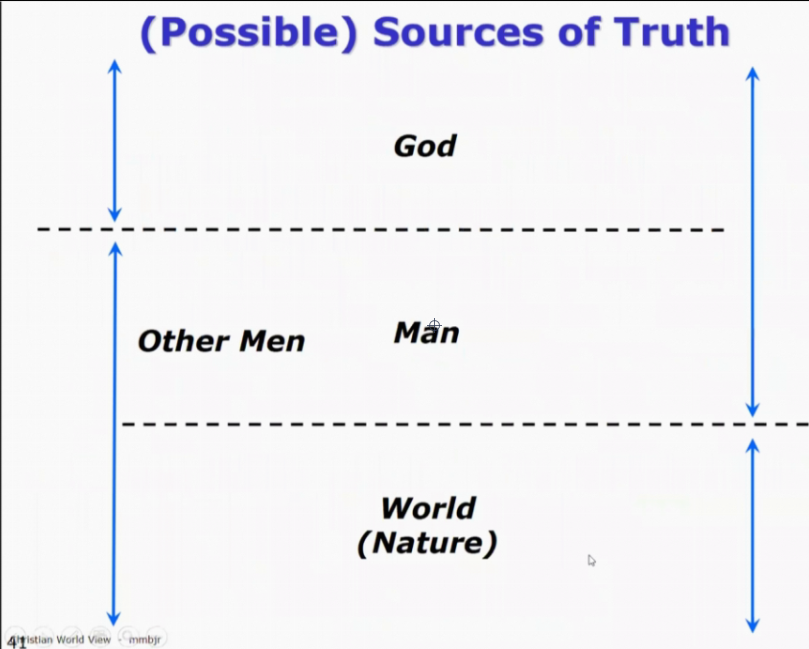 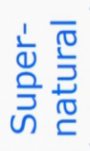 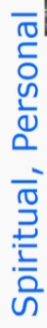 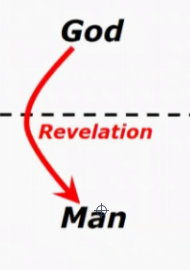 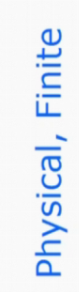 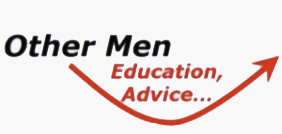 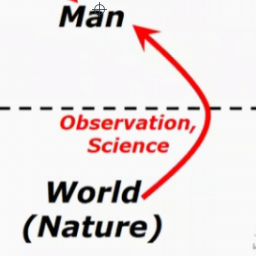 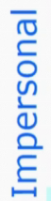 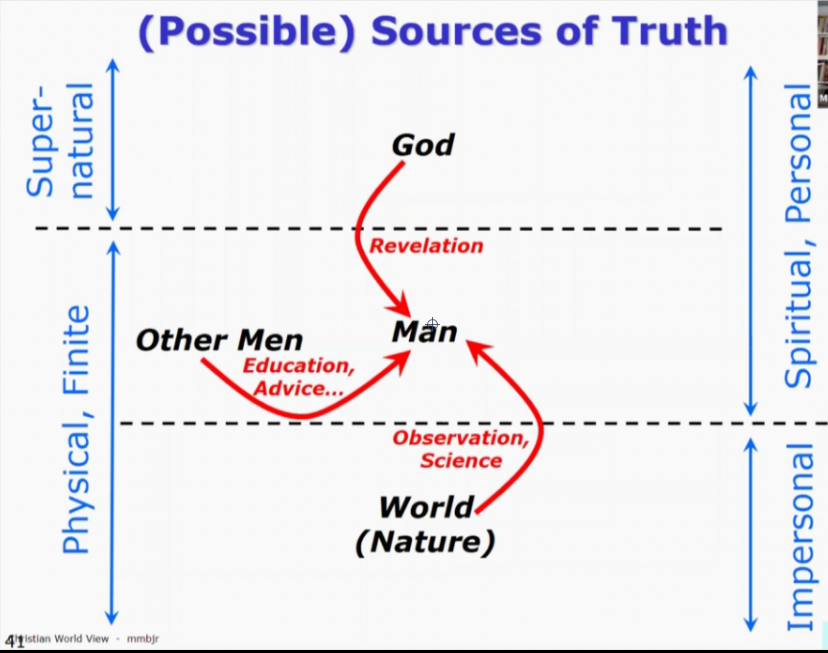 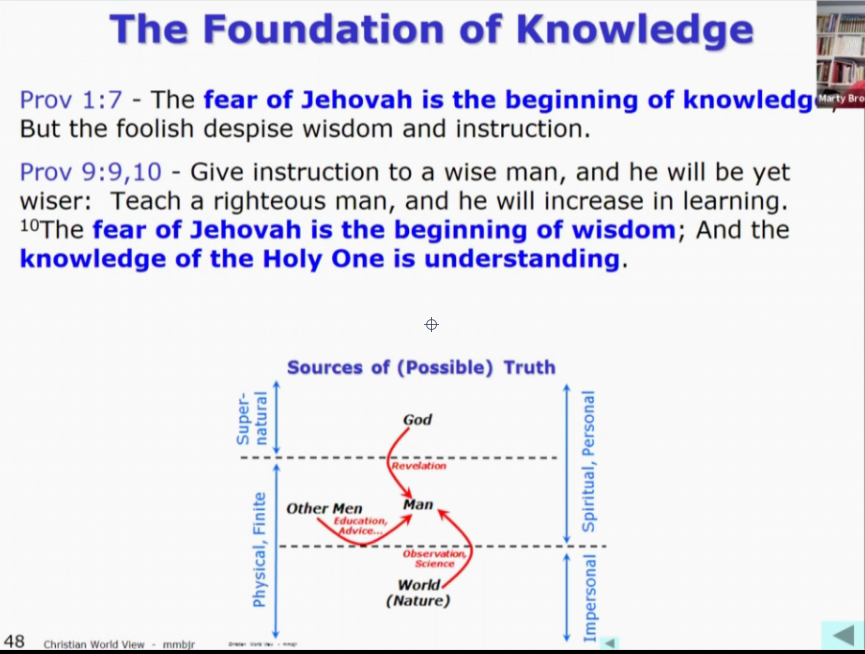 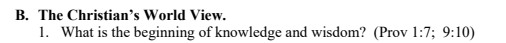 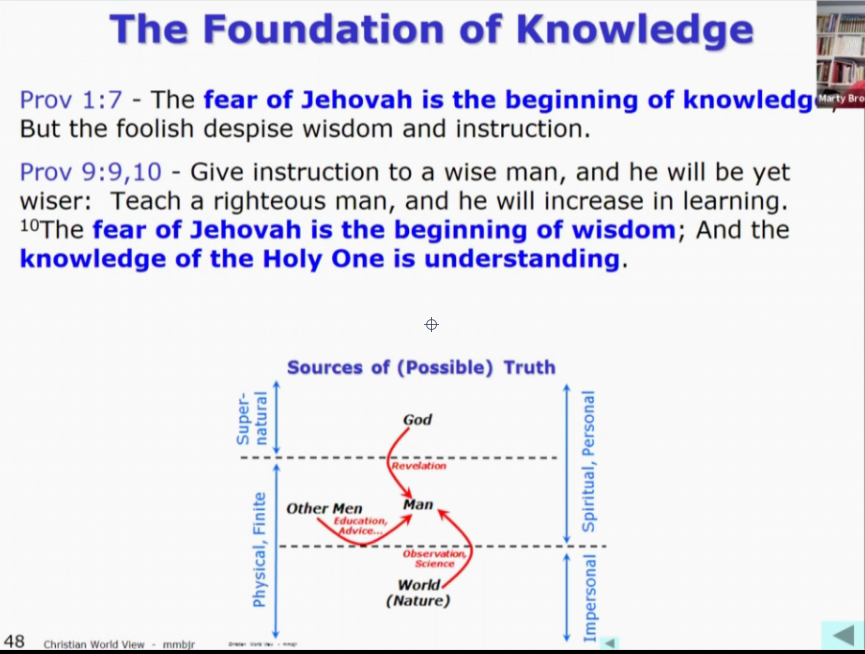 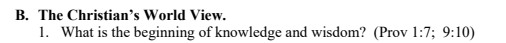 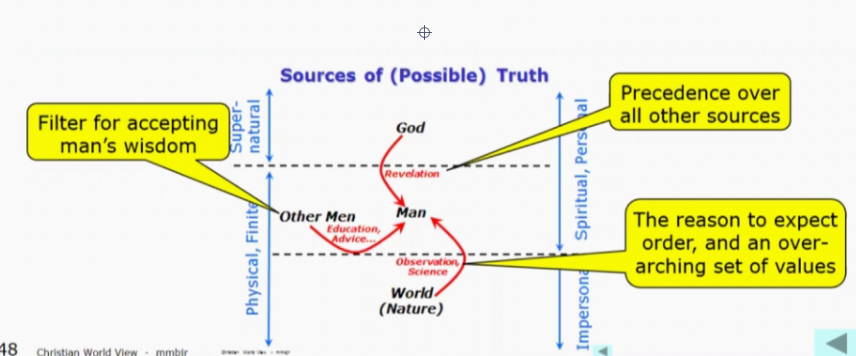 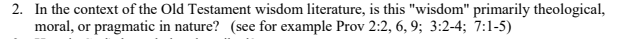 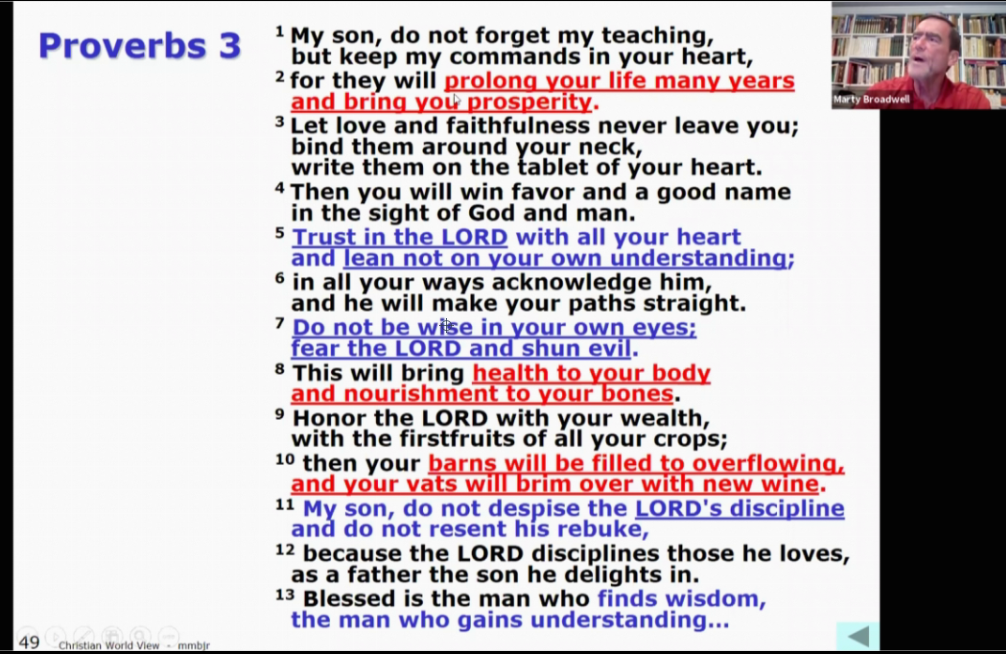 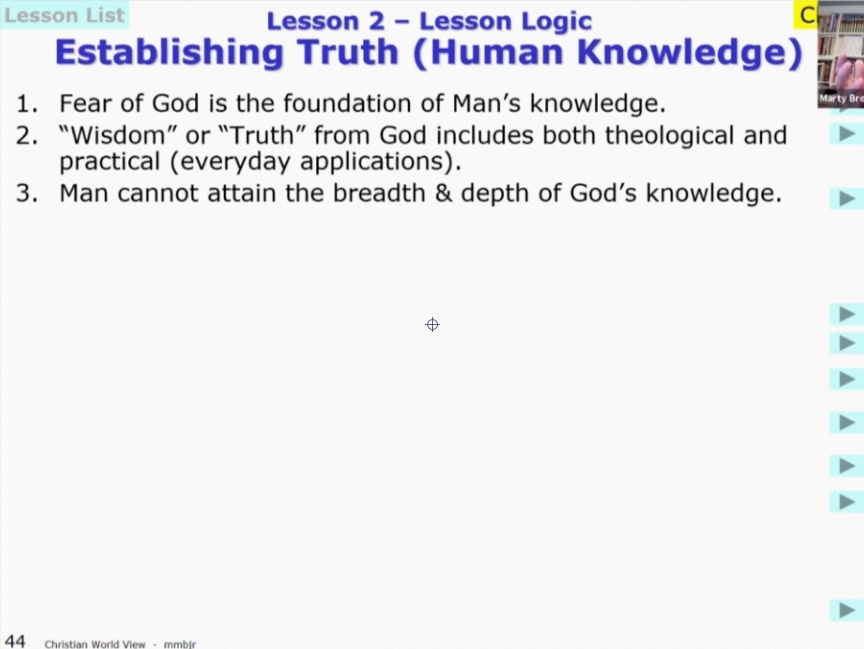 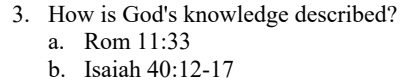 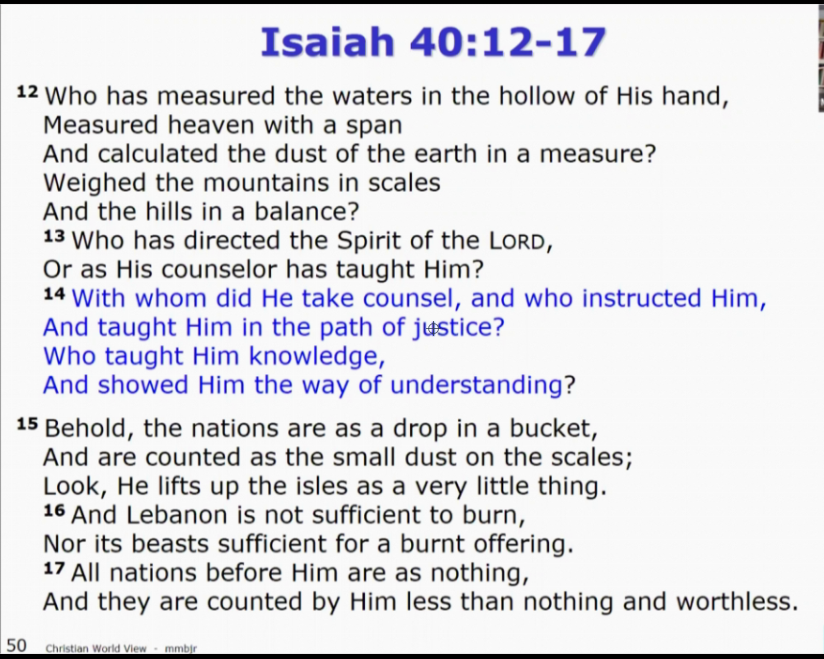 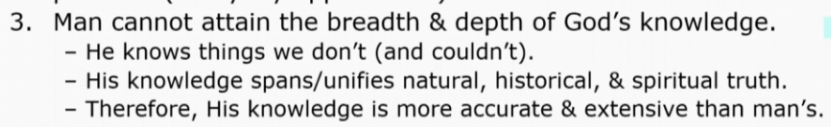 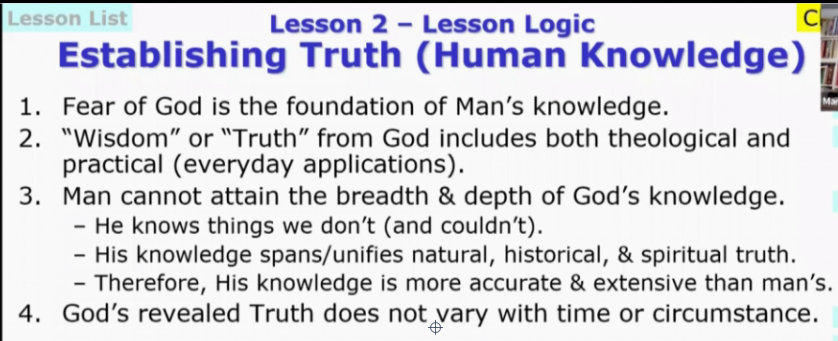 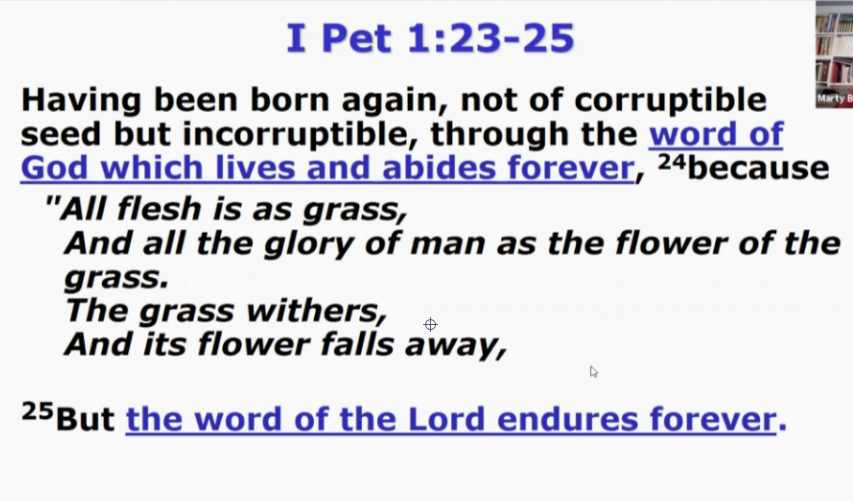 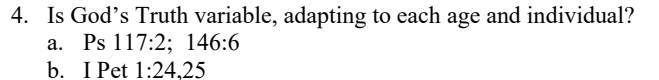 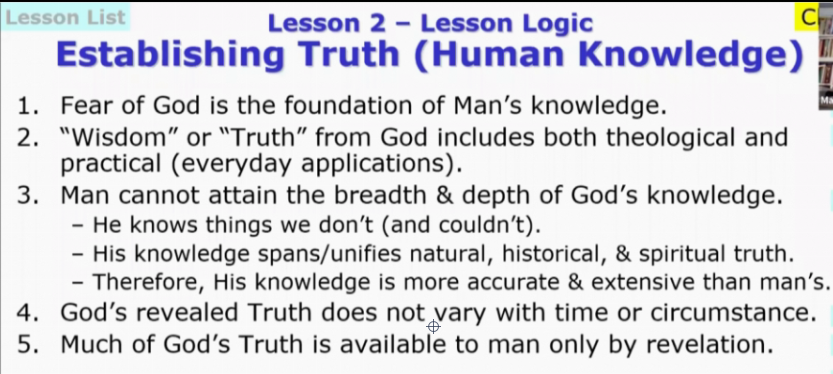 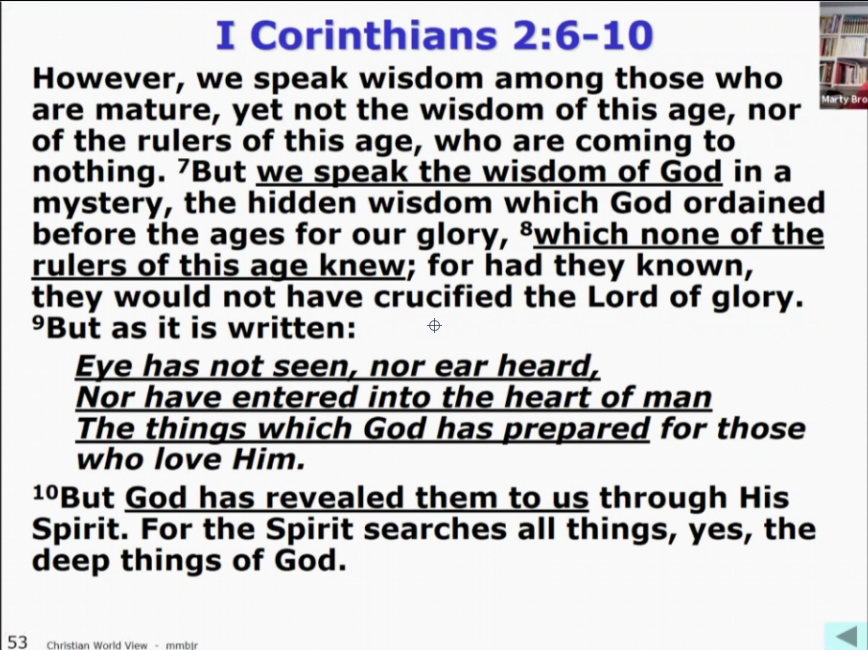 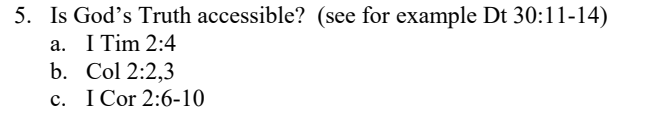 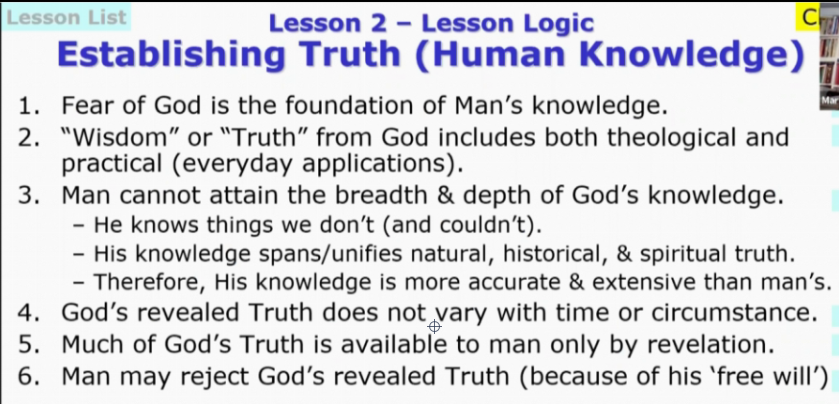 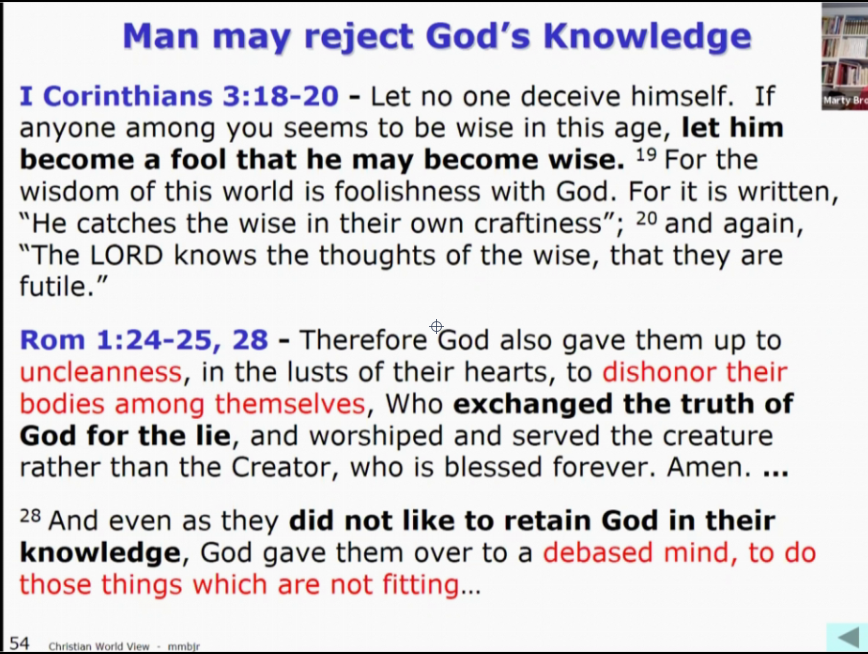 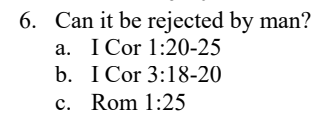 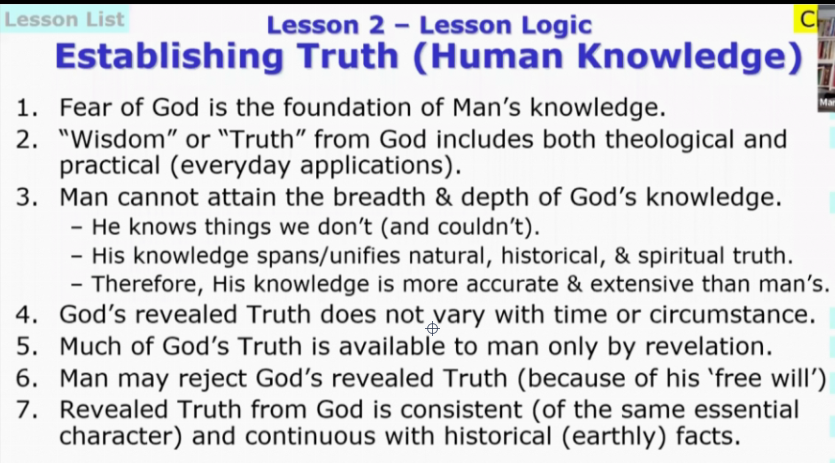 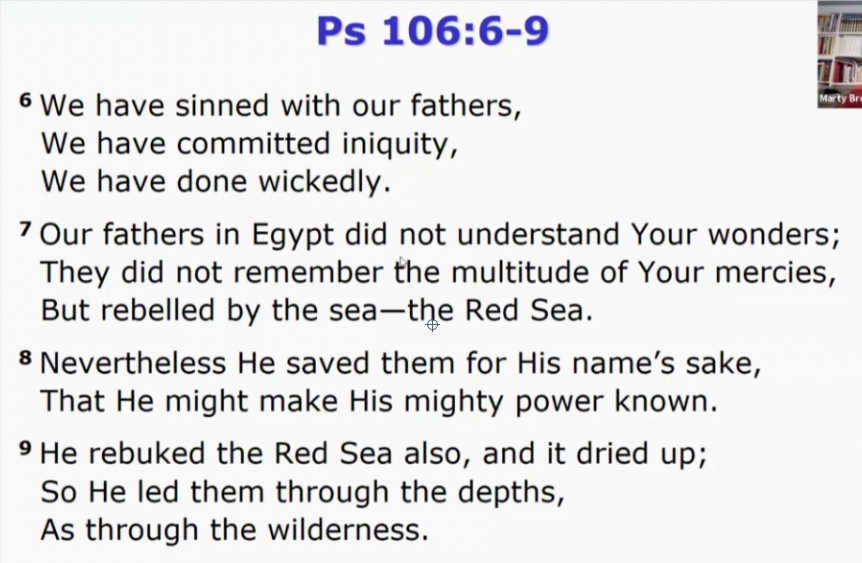 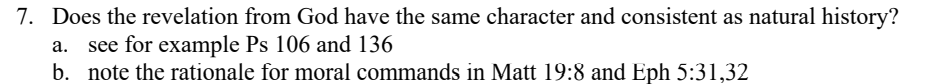 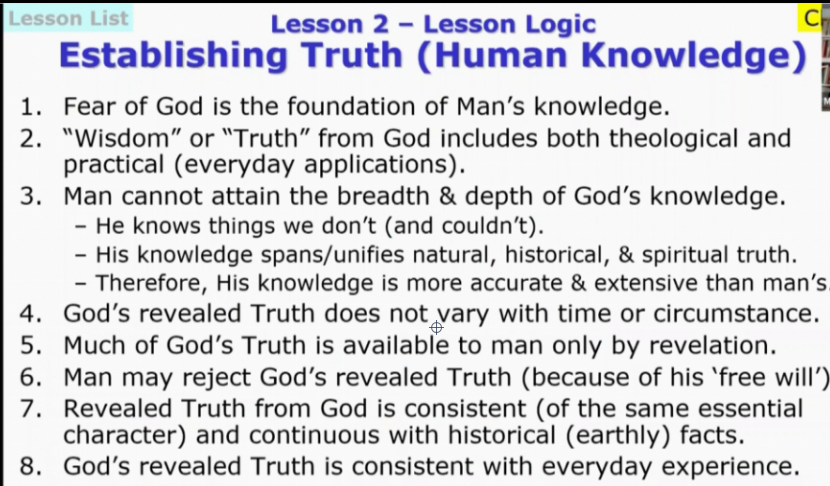 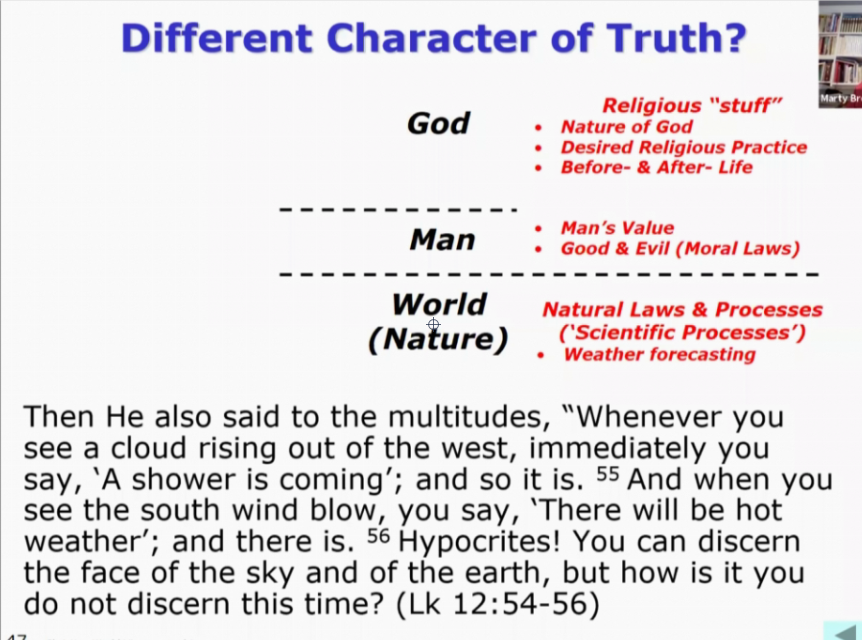 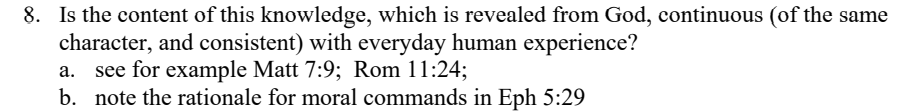 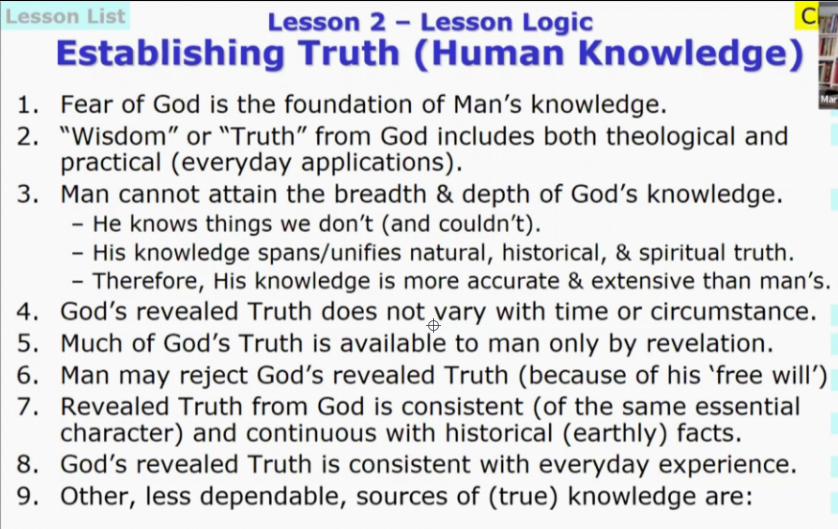 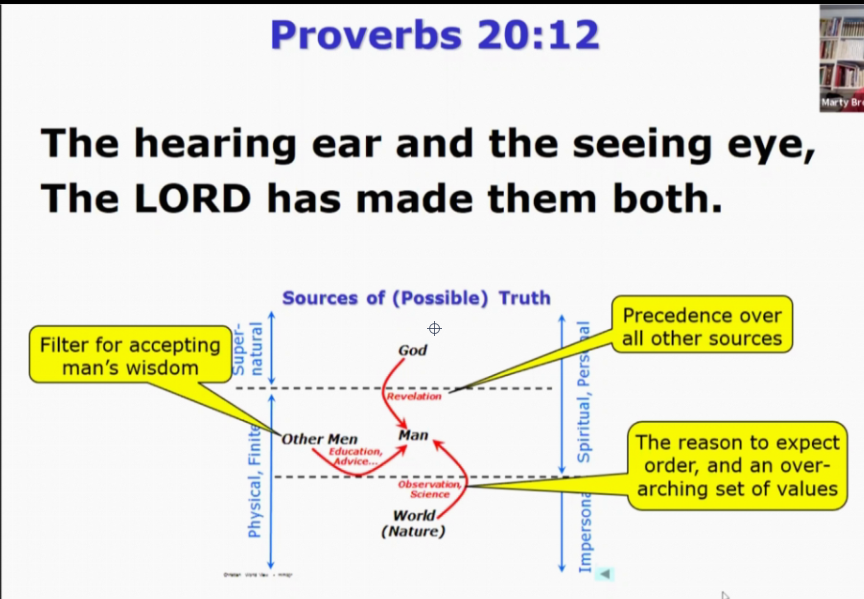 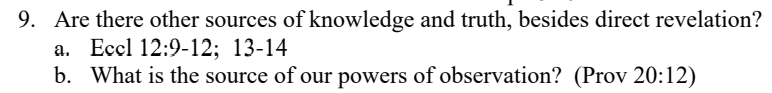 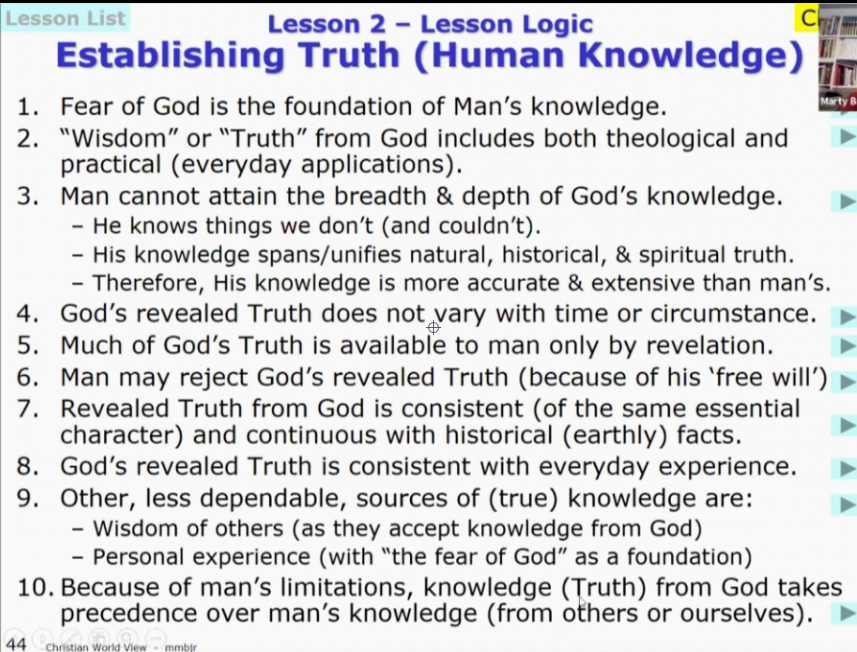 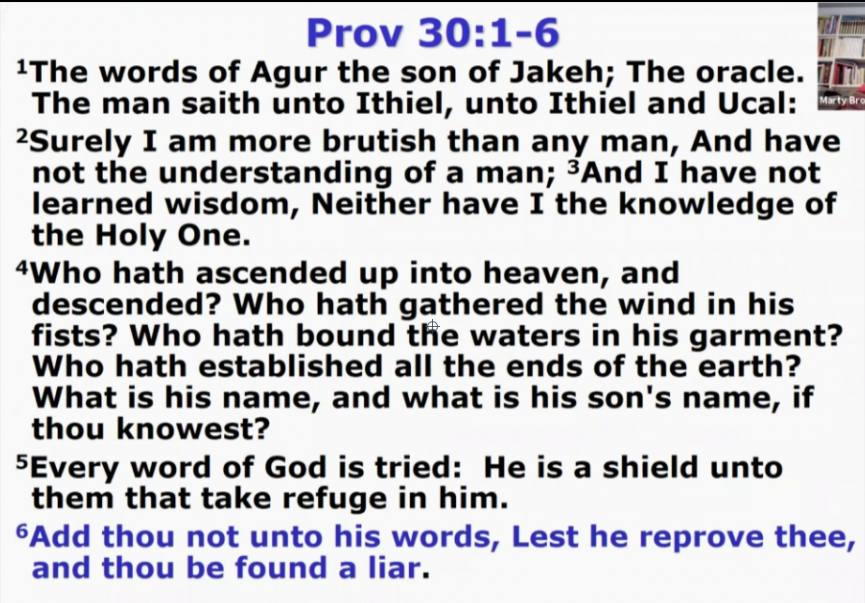 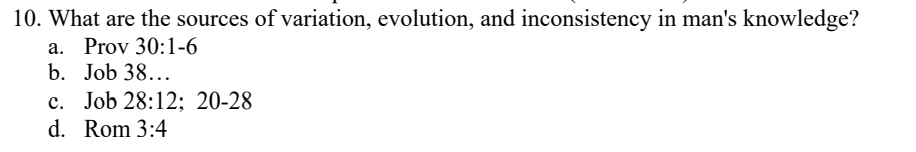 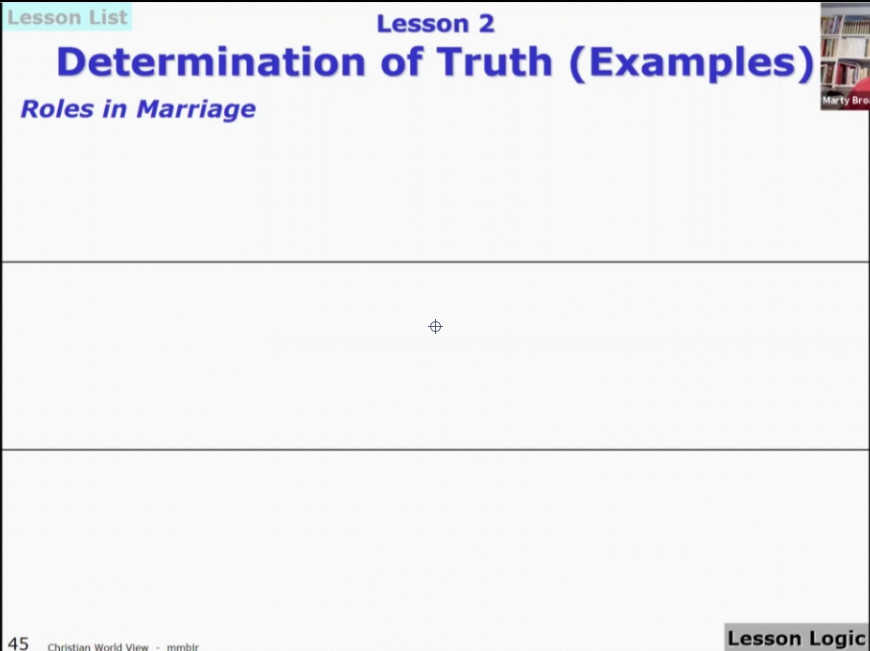 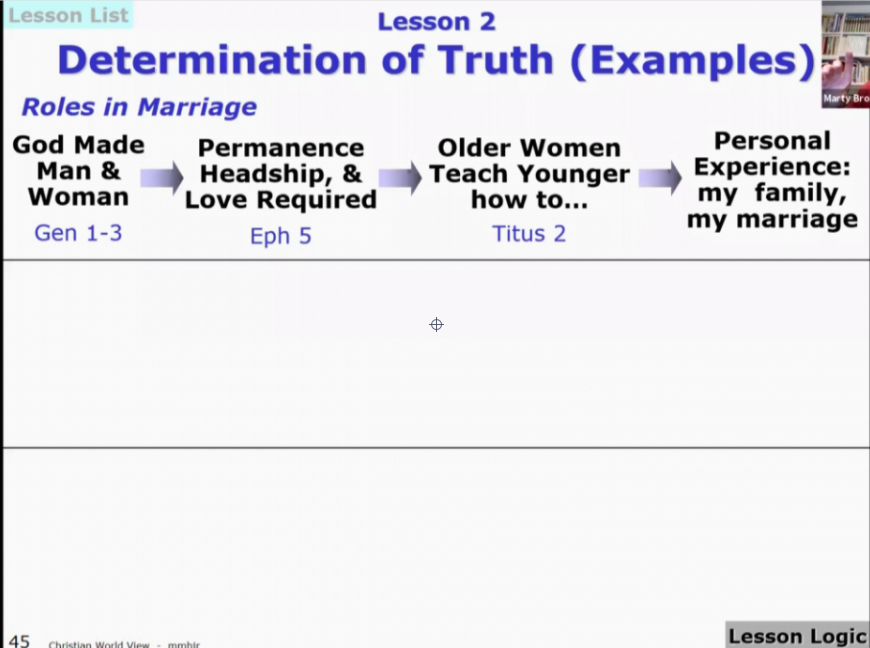 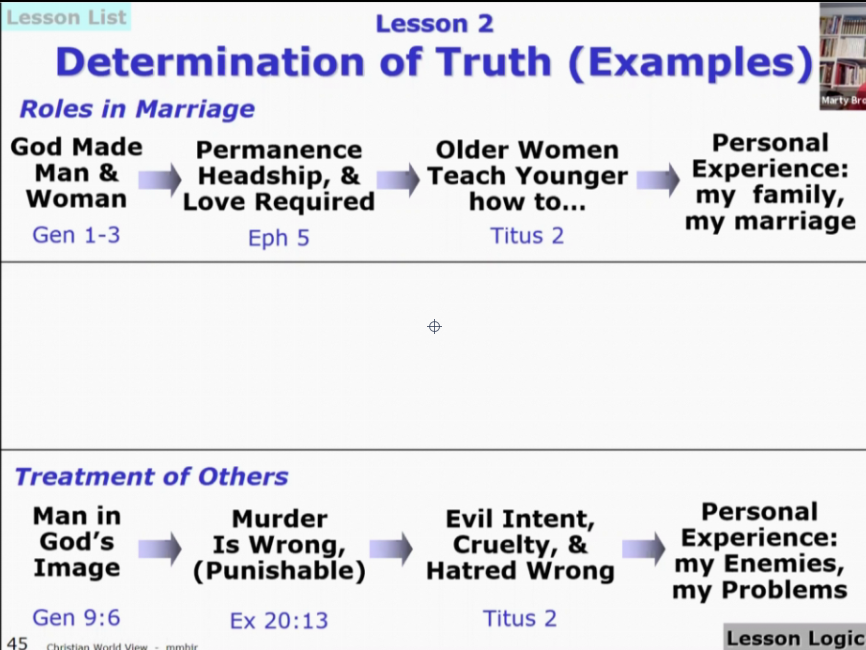 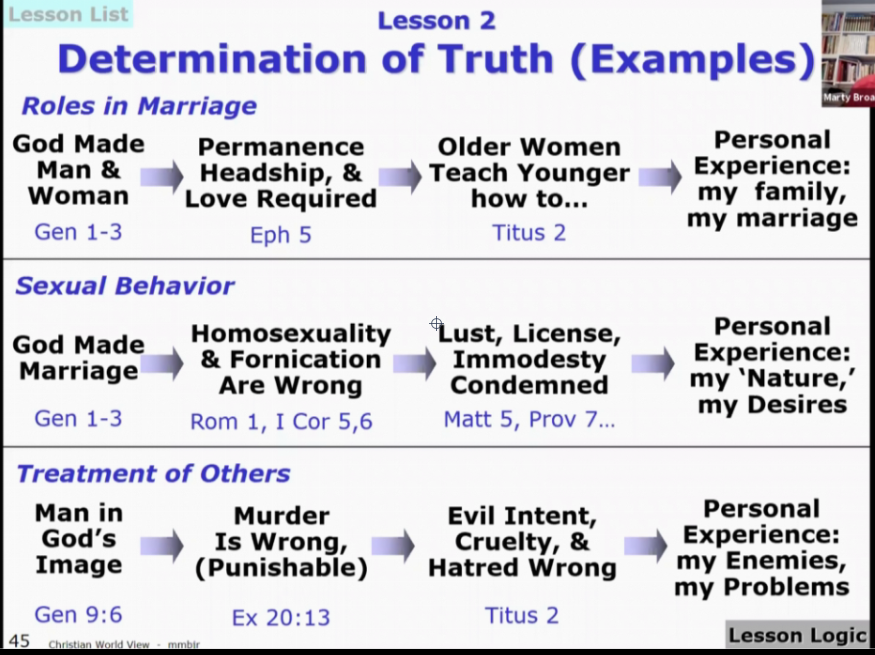 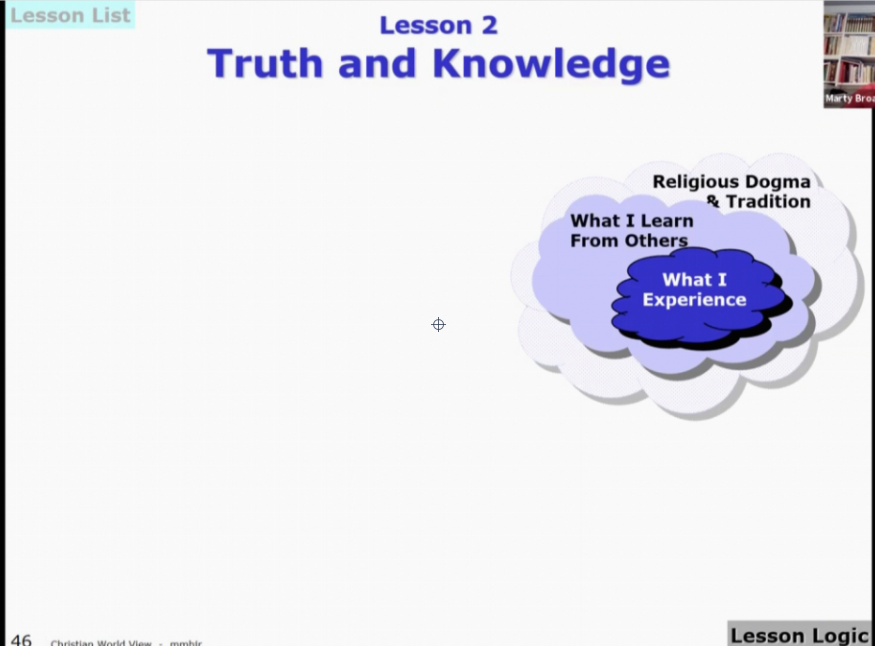 T-Shirt Lady World View
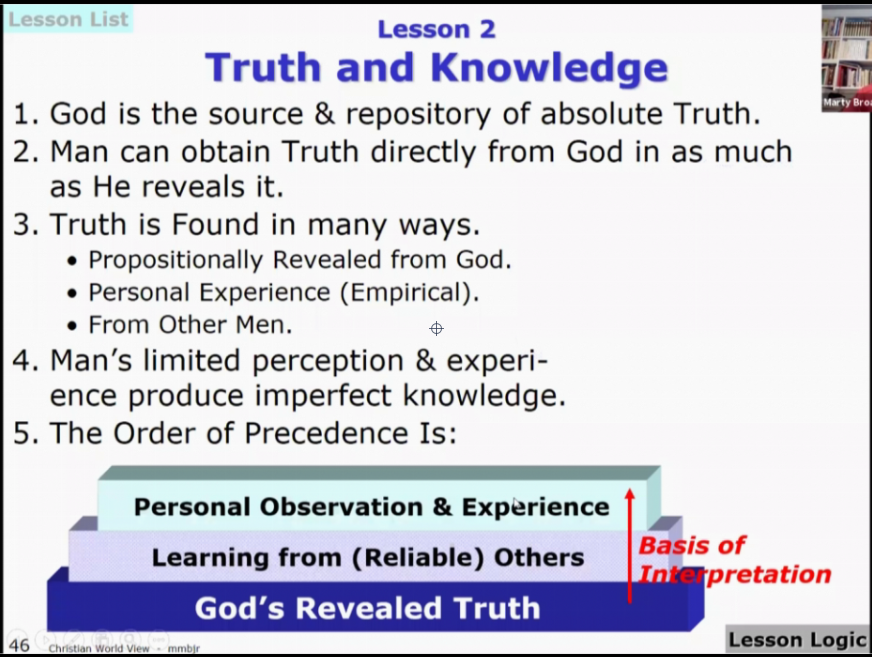 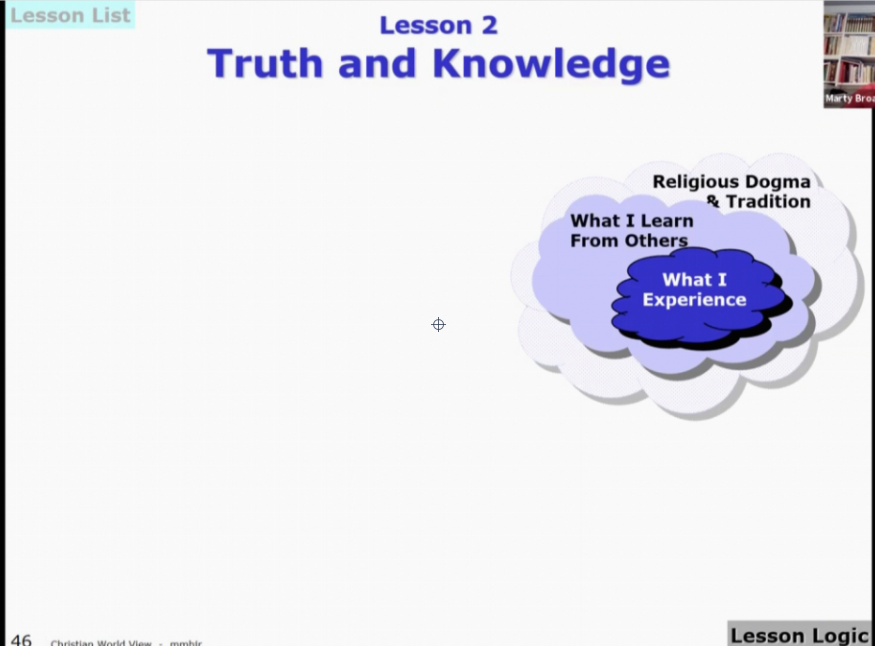 Christian World View
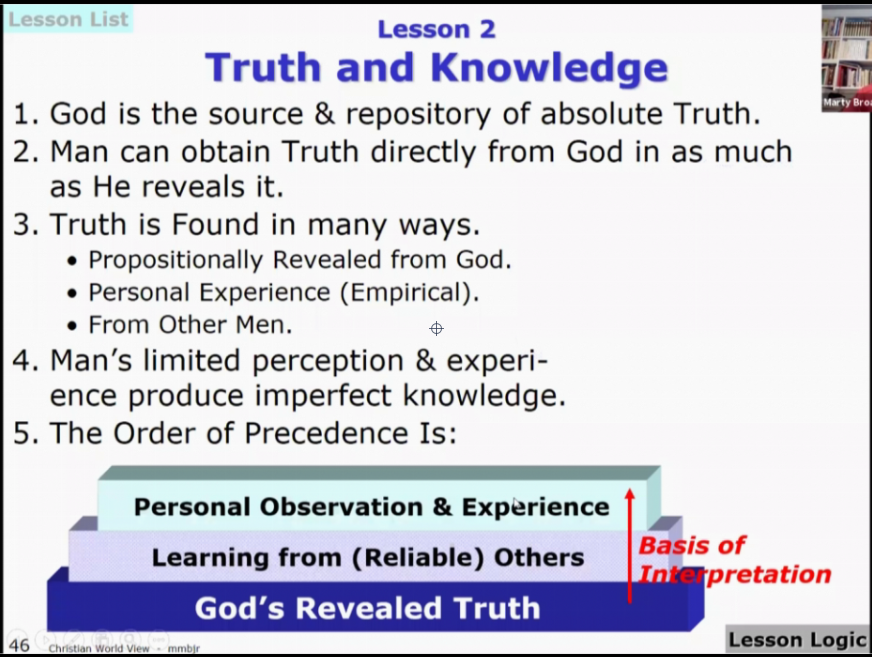 T-Shirt Lady World View
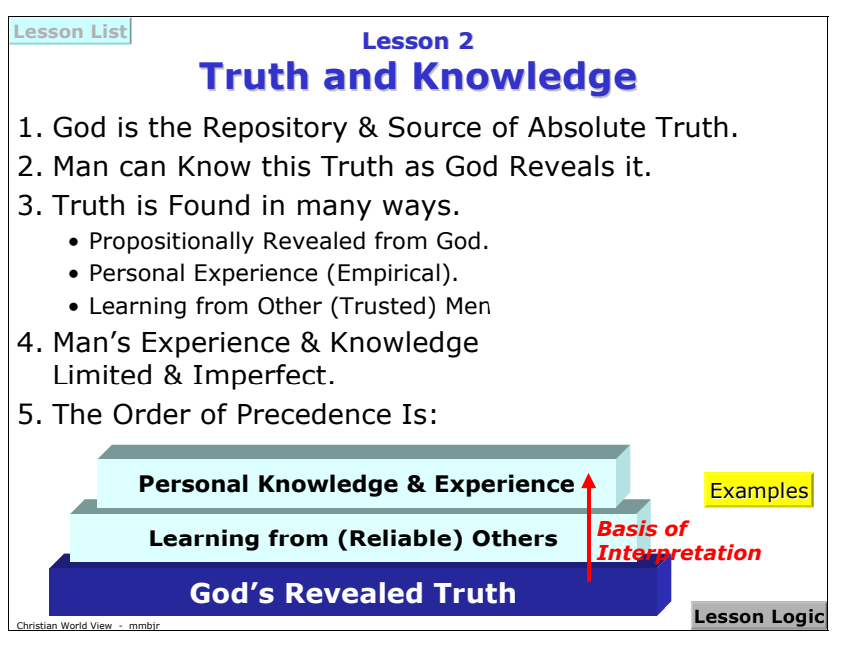 Lesson 2 Summary
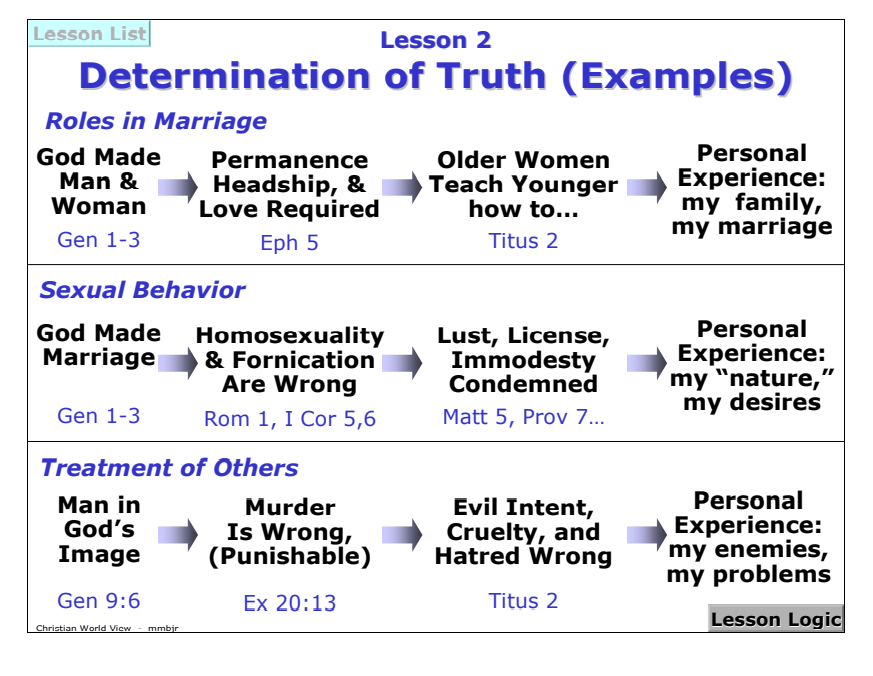 Lesson 2 Summary